Google Drive, ci dà la possibilità, oltre ad archiviare file e cartelle, di creare diversi tipi di “oggetti”, sfruttando gli strumenti di creazione interni.
I principali “oggetti”sono:
documenti;
fogli;
presentazione;
moduli.
1
Oltre alle principali funzioni di creazione e di elaborazione ognuno di questi quattro strumenti ci dà la possibilità di aggiungere funzioni utili. 
Questo può essere fatto tramite l’inserimento di componenti aggiuntivi.
2
I COMPONENTI AGGIUNTIVI, 
sono dei piccoli strumenti che si vanno ad inserire all’interno di questi strumenti principali e ci permettono di aggiungere delle piccole funzioni.
3
Oggi vedremo MIND MESITER, che è un componente aggiuntivo di documenti Google e che ci permette di trasformare, in modo molto semplice, un elenco puntato in una mappa mentale.
4
MIND MEISTER
5
CHE COS’è IL 
MIND MEISTER ?
6
è la principale applicazione di mind mapping online; consente al tuo team di essere più innovativo, fornendo una collaborazione condivisa e un ambiente di brainstorming sul web. 
Pianifica progetti, gestisci riunioni e disegna piani aziendali online con partner e colleghi, tutto in tempo reale!
7
DOVE POSSO TROVARE E 
UTILIZZARE MIND MESISTER?

MindMeister è profondamente integrato in Google Drive, consentendo agli utenti di aprire e modificare molte mappe mentali come MindManager, Freemind e XMind direttamente dal  Google Drive e persino sincronizzare l'intero elenco di mappe.
8
COSA POSSO FARE CON IL MIND MEISTER?

Brainstorm online con la tua squadra;
creare contorni del progetto in pochi minuti;
aumentare l'innovazione e la creatività.
9
QUALI SONO LE CARATTERISTICHE MAPPING?
Creare, condividere e modificare in modo collaborativo mappe mentali.
Importare da testo, MindManager e Freemind.
Esportare in Word, PowerPoint, PDF, immagine, MindManager e Freemind.
Aggiungere icone, immagini, note, collegamenti e allegati.
10
QUALI SONO LE CARATTERISTICHE MAPPING?
Crea Chat live integrata.
Pubblica e incorpora mappe.
Gestisce attività e notifiche.
Modifica e sincronizzazione offline.
Annulla cronologia e riproduzione illimitate.
Produce crittografia SSL, backup automatici.
Crea applicazioni per Android, iPhone e iPad.
11
INTEGRAZIONE DI GOOGLE DRIVE:
Apri, visualizza e modifica i file della mappa mentale da Google Drive.
Formati supportati: MindManager, Freemind e XMind, MindMeister.
Sincronizza l'intero elenco di mappe (cartelle incluse) con Google Drive.
Sincronizza mappe singole con Google Drive.
Aggiungi allegati da Google Drive.
Condividi mappe mentali con i tuoi contatti Google.
Esporta le mappe su Google Drive come immagini, testo, PDF e molti altri formati.
Esporta bulk alle mappe su Drive per il backup.
Collabora in tempo reale sulle mappe di Drive.
12
IN QUALI CASI D'USO POSSO USARE IL MIND MEISTER?
Brainstorming.
Pianificazione del progetto.
Elenchi di attività / GTD.
Gestione contabile.
Preparare e condurre riunioni.
Analisi competitiva / SWOT.
Preparazione dell'evento.
Pianificazione del sito web.
Innovazione / gestione dei cambiamenti.
Problem Solving.
Prendere appunti.
13
Vediamo come funziona:
all’interno del documento di drive cerchiamo la voce di menù componenti aggiuntivi e selezioniamo: “installa componenti aggiuntivi”.
14
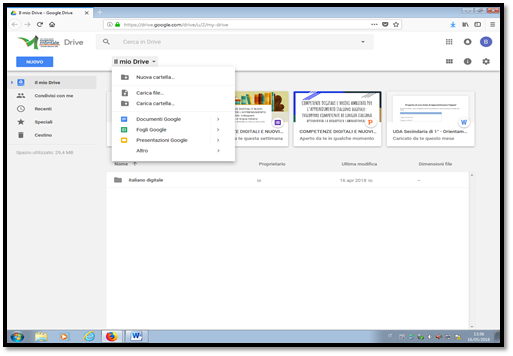 15
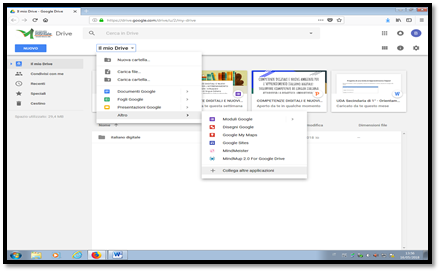 16
Nel campo di ricerca, scriviamo mind meister e una volta trovato il componente aggiuntivo clicchiamo sul pulsante gratis.
17
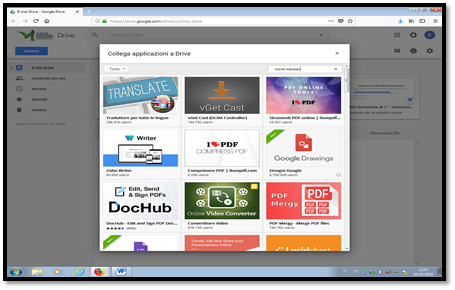 18
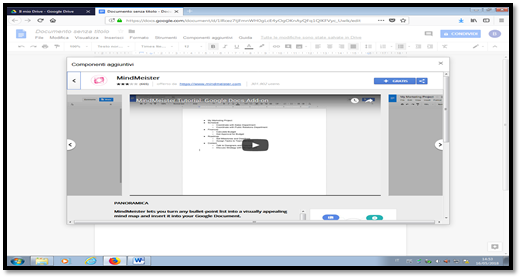 19
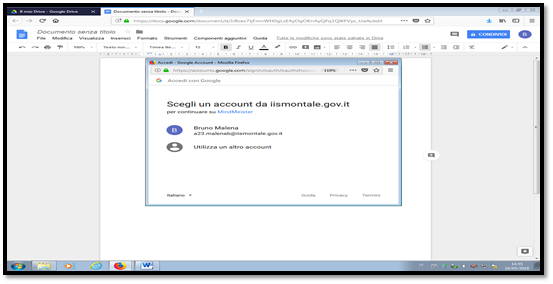 20
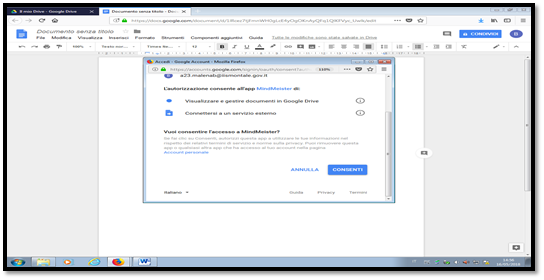 21
Consentiamo l’accesso e il componente aggiuntivo risulterà nella lista dei componenti aggiuntivi
22
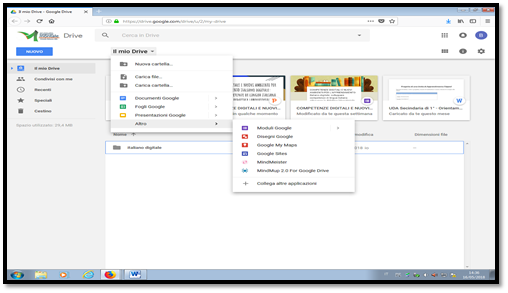 23
Quello che ci resta da fare ora è creare il nostro elenco con le parole, da inserire all’interno della mappa. Selezionando la formattazione “elenco puntato”
24
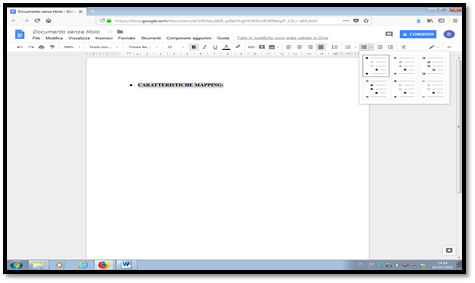 25
lavoriamo sui livelli dell’elenco, aiutandoci con il tasto TAB della tastiera
26
qual è il tasto TAB?
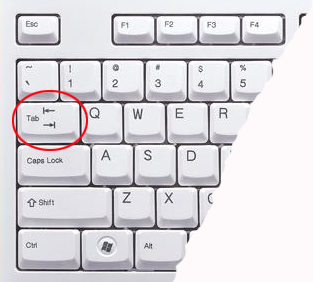 27
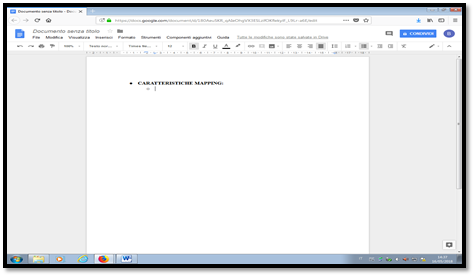 28
la parola che all’interno dell’elenco è posizionata nel livello principale sarà il nodo principale della mappa e, via via, le parole che si trovano negli altri livelli dell’elenco saranno i nodi secondari.
29
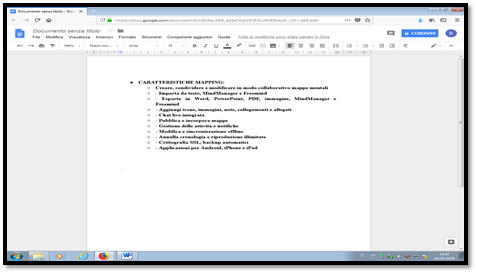 30
adesso evidenziamo l’elenco che abbiamo creato: selezionare componenti aggiuntivi MIND MEISTER E INSERT AS MIND MAP
31
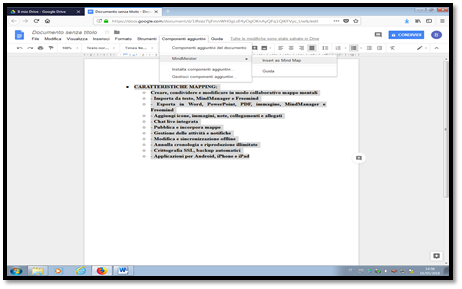 32
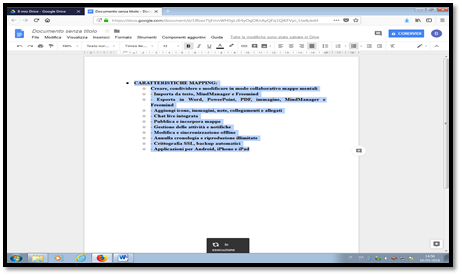 33
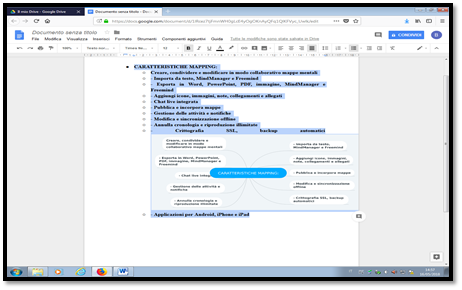 34
Come vedete le parole del ns. elenco sono state organizzate all’interno di una mappa concettuale e la mappa è stata inserita come formato immagine all’interno del nostro documento drive.
35
Se l’elenco puntato non ci serve più, possiamo eliminarlo e lasciare soltanto la mappa con i termini che abbiamo inserto
36
TUTORIAL SU  	YOU TUBE DI Mappe mentali in Documenti Google con MindMeisterhttps://youtu.be/JnHTQBHhovI
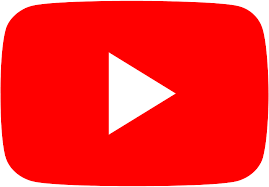 CLICCA SUL LINK
37